09-9
These materials are by the Kongki Ka Project and are made available to you under the terms of the Creative Commons Attribution ShareAlike license 4.0.
You have permission to share and redistribute these materials in any format and to make reasonable revisions and adaptations of this translation, provided that:
You include the above licence and source information.
If you redistribute these materials or create derivatives, you must distribute your contributions under the same license as the original.
 
The Holy Bible, Berean Standard Bible, BSB is produced in cooperation with Bible Hub, Discovery Bible, OpenBible.com, and the Berean Bible Translation Committee. This text of God's Word has been dedicated to the public domain.
 
Hindi text is from Free Bibles India. This translation is made available under the terms of a Creative Commons Attribution-ShareAlike 4.0 International License.
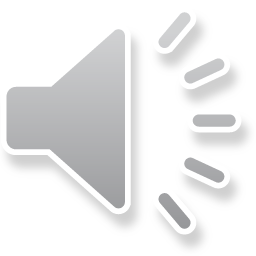 [Speaker Notes: checked]
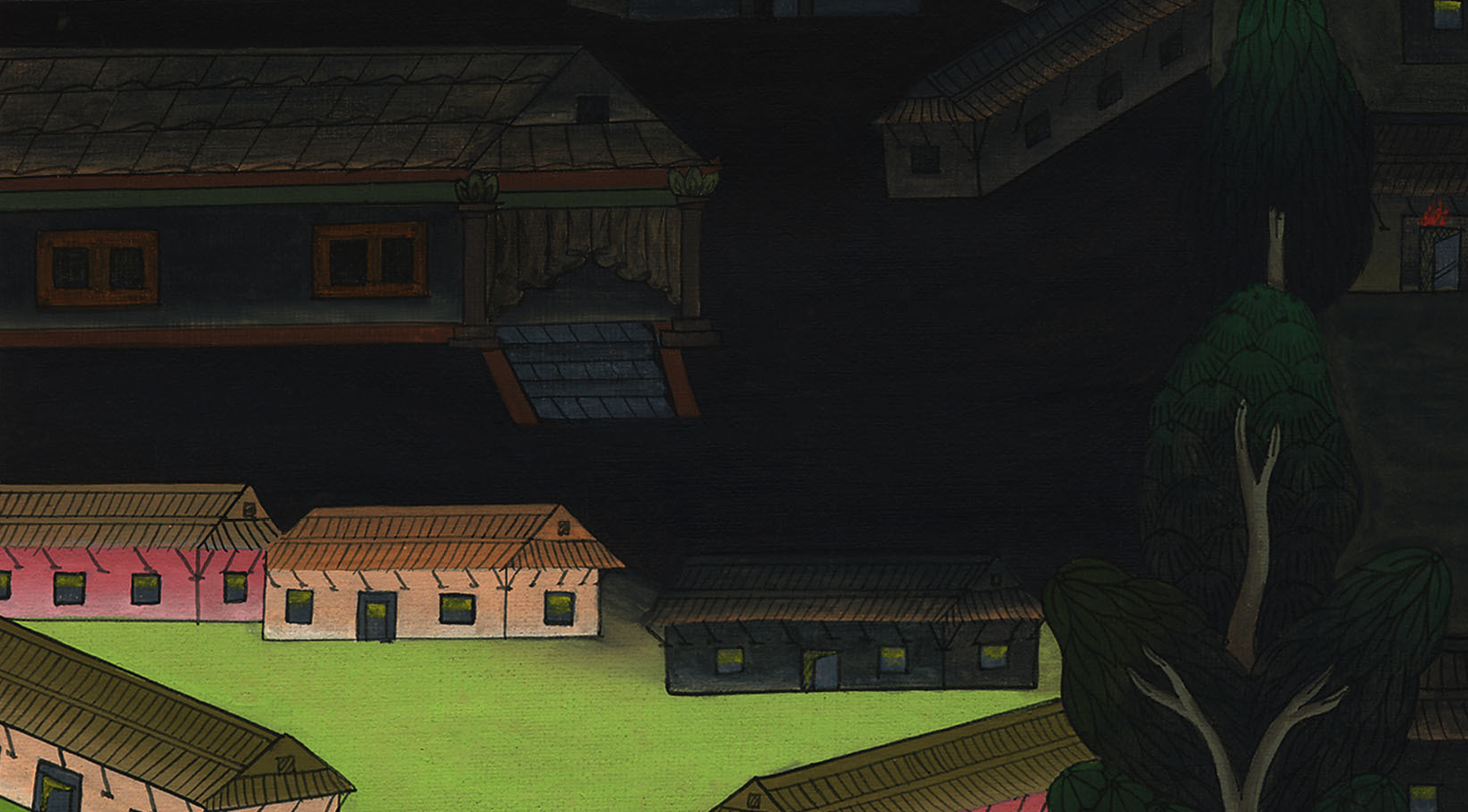 मिस्र में अंधकार की विपत्ति – निर्गमन 10:21-29
This work is licensed under a Creative Commons Attribution-ShareAlike 4.0 International License
Darkness – Exodus 10:21-29
मिस्र में अंधकार की विपत्ति – निर्गमन 10:21-29
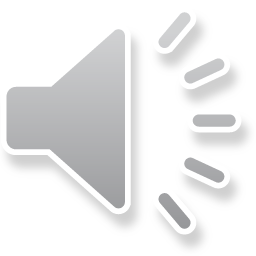 [Speaker Notes: First draft]
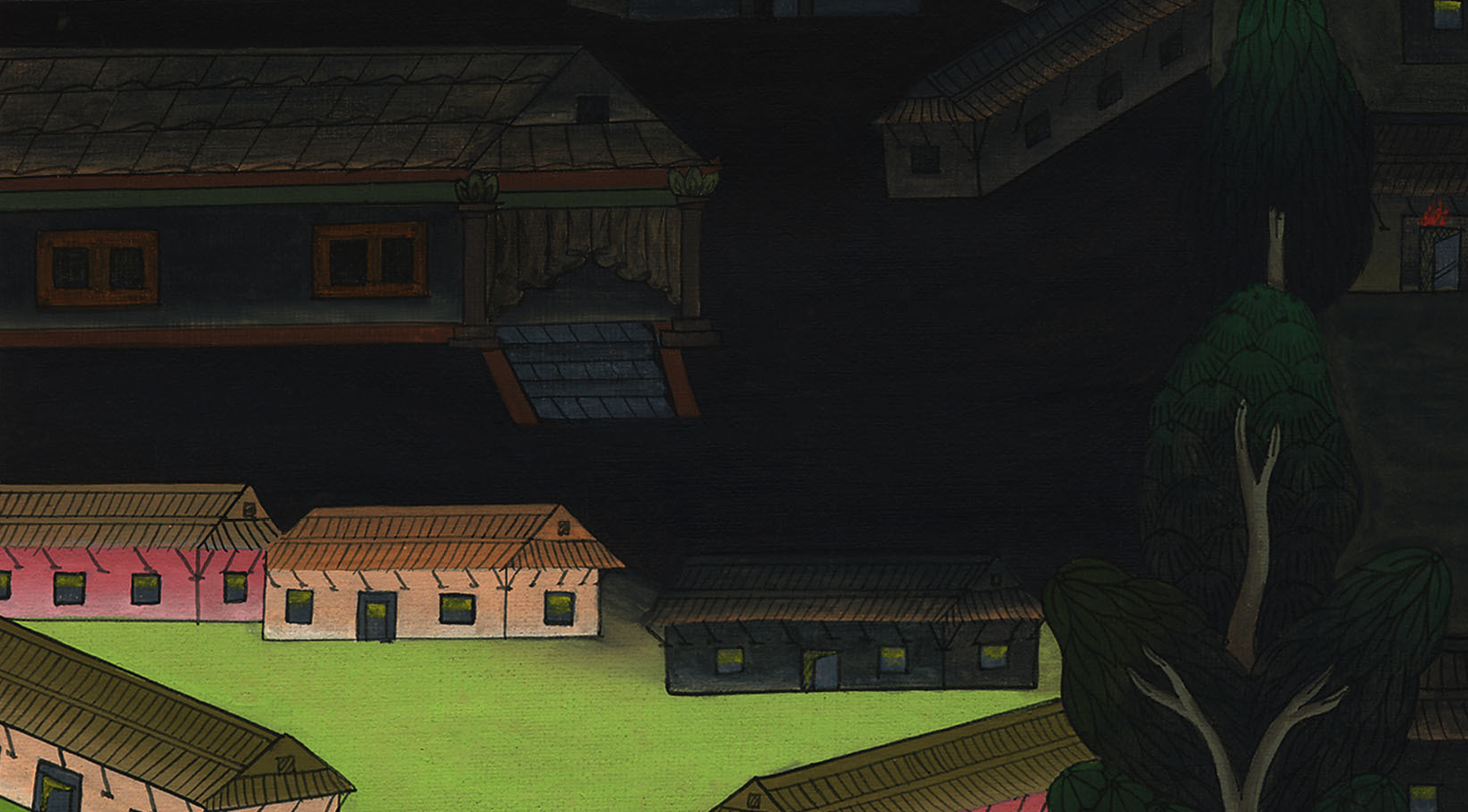 मिस्र में अंधकार की विपत्ति – निर्गमन 10:21-29
21Then the Lord said to Moses, “Stretch out your hand toward heaven, so that darkness may spread over the land of Egypt—a palpable darkness.”
21 फिर यहोवा ने मूसा से कहा, “अपना हाथ आकाश की ओर बढ़ा कि मिस्र देश के ऊपर अंधकारd छा जाए, ऐसा अंधकार कि टटोला जा सके।”
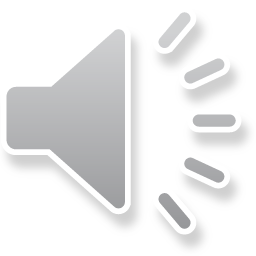 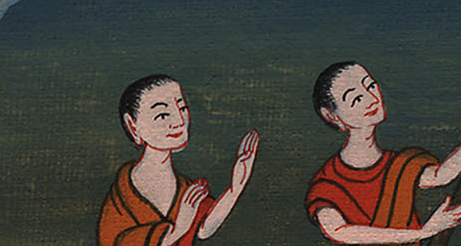 निर्गमन 10:21
22So Moses stretched out his hand toward heaven, and total darkness covered all the land of Egypt for three days.
22 तब मूसा ने अपना हाथ आकाश की ओर बढ़ाया, और सारे मिस्र देश में तीन दिन तक घोर अंधकार छाया रहा।
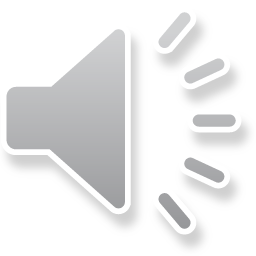 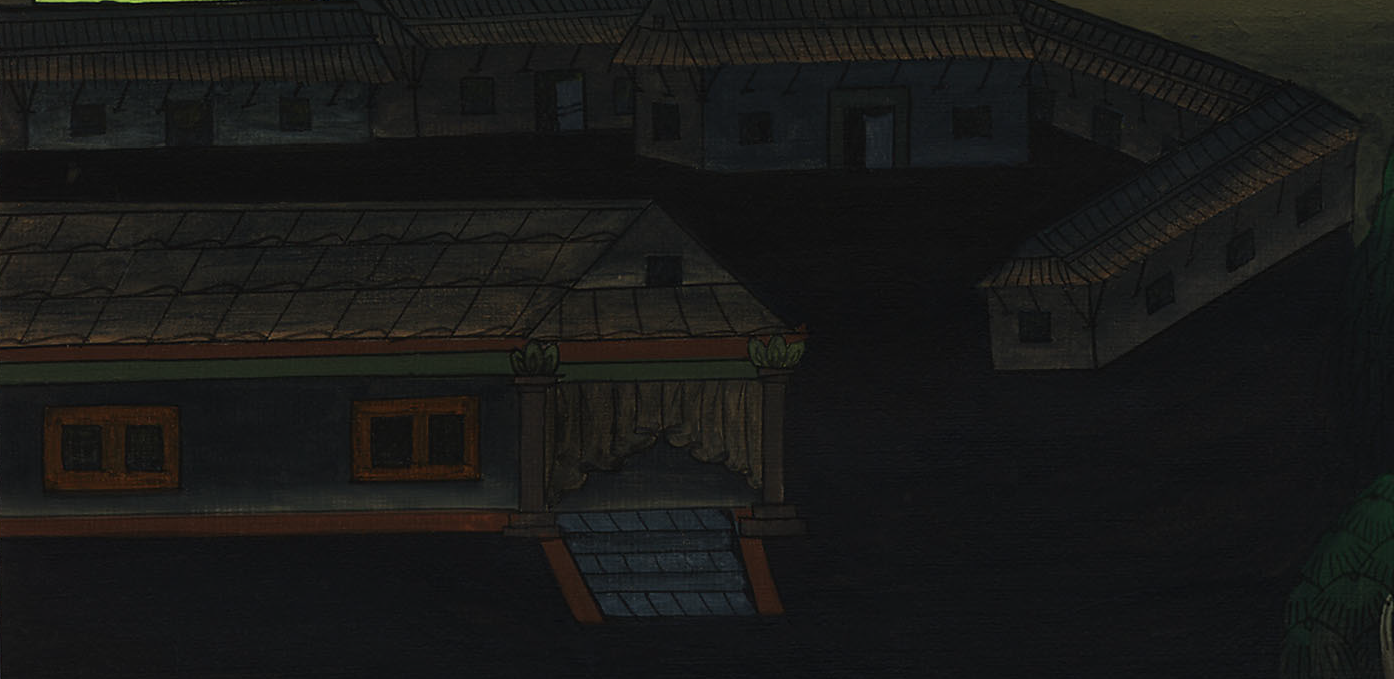 निर्गमन 10:22
23No one could see anyone else, and for three days no one left his place. Yet all the Israelites had light in their dwellings.
23 तीन दिन तक न तो किसी ने किसी को देखा, और न कोई अपने स्थान से उठा; परन्तु सारे इस्राएलियों के घरों में उजियाला रहा।
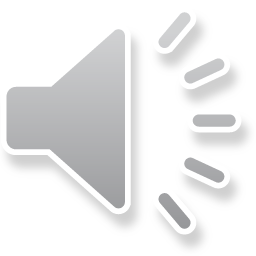 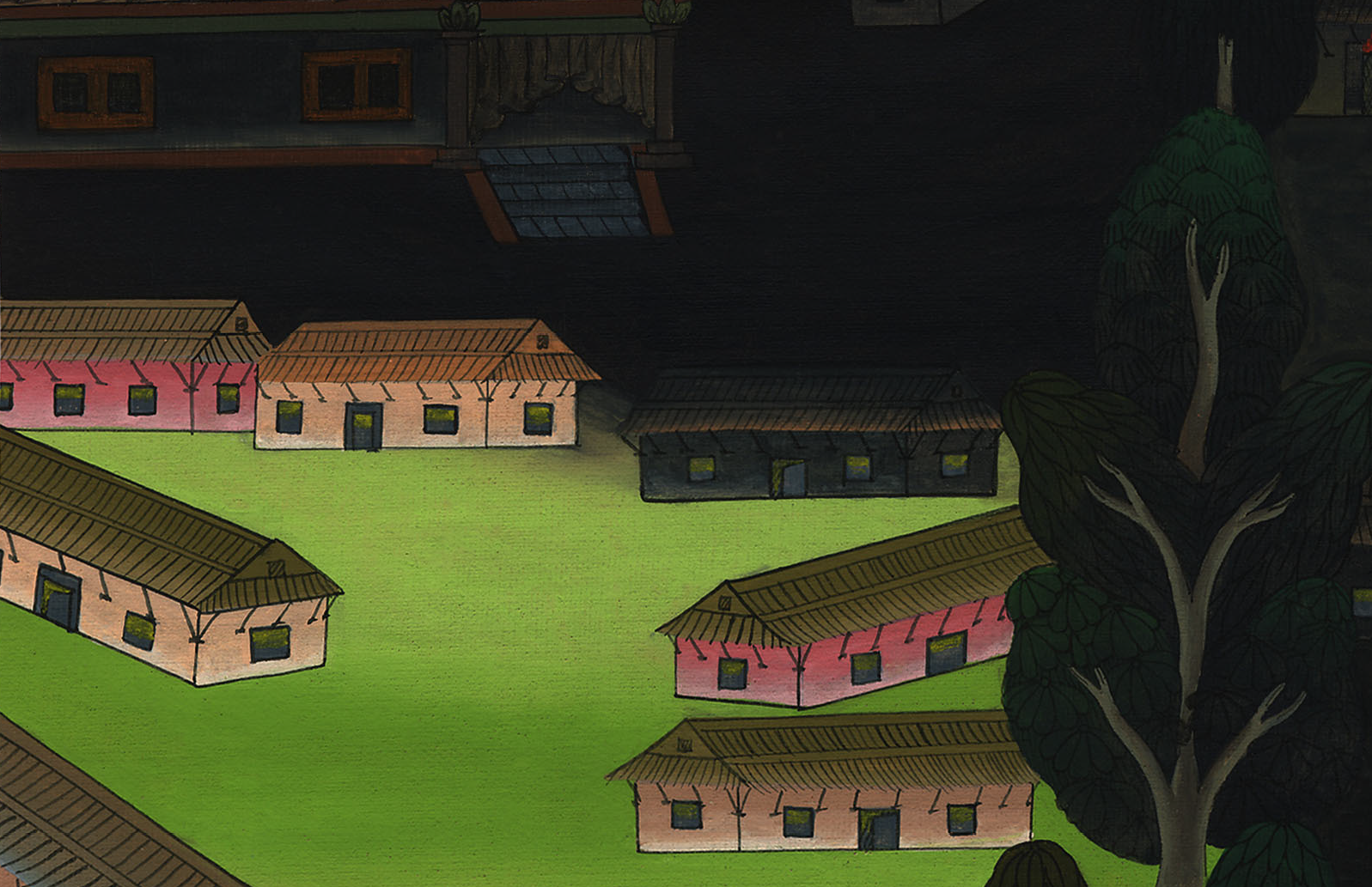 निर्गमन 10:23
24Then Pharaoh summoned Moses and said, “Go, worship the Lord. Even your little ones may go with you; only your flocks and herds must stay behind.”
24 तब फ़िरौन ने मूसा को बुलवाकर कहा, “तुम लोग जाओ, यहोवा की उपासना करो; अपने बालकों को भी संग ले जाओ; केवल अपनी भेड़-बकरी और गाय-बैल को छोड़ जाओ।”
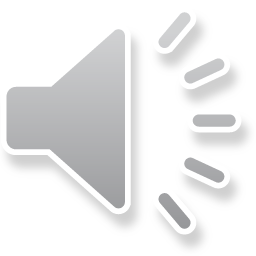 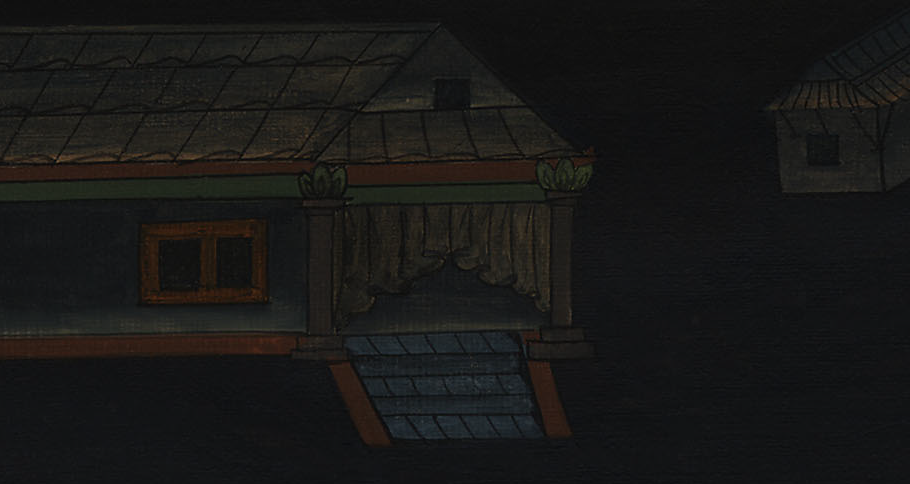 निर्गमन 10:24
25But Moses replied, “You must also provide us with sacrifices and burnt offerings to present to the Lord our God.
25 मूसा ने कहा, “तुझको हमारे हाथ मेलबलि और होमबलि के पशु भी देने पड़ेंगे, जिन्हें हम अपने परमेश्वर यहोवा के लिये चढ़ाएँ।
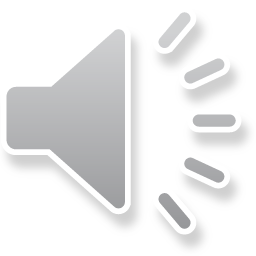 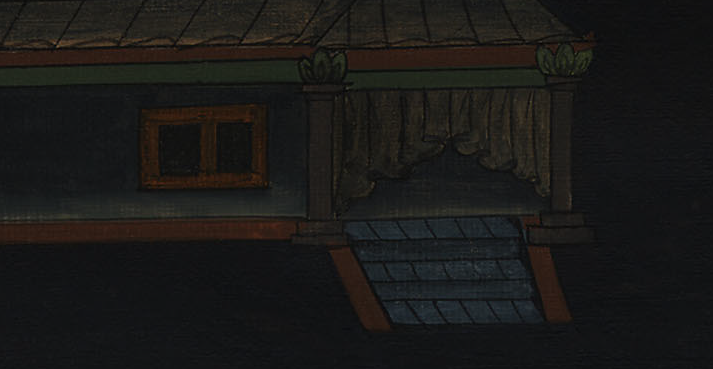 निर्गमन 10:25
26Even our livestock must go with us; not a hoof will be left behind, for we will need some of them to worship the Lord our God, and we will not know how we are to worship the Lord until we arrive.”
26 इसलिए हमारे पशु भी हमारे संग जाएँगे, उनका एक खुर तक न रह जाएगा, क्योंकि उन्हीं में से हमको अपने परमेश्वर यहोवा की उपासना का सामान लेना होगा, और हम जब तक वहाँ न पहुँचें तब तक नहीं जानते कि क्या-क्या लेकर यहोवा की उपासना करनी होगी।”
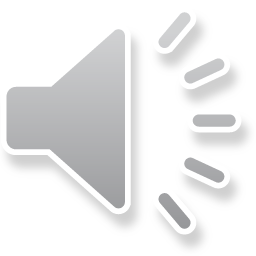 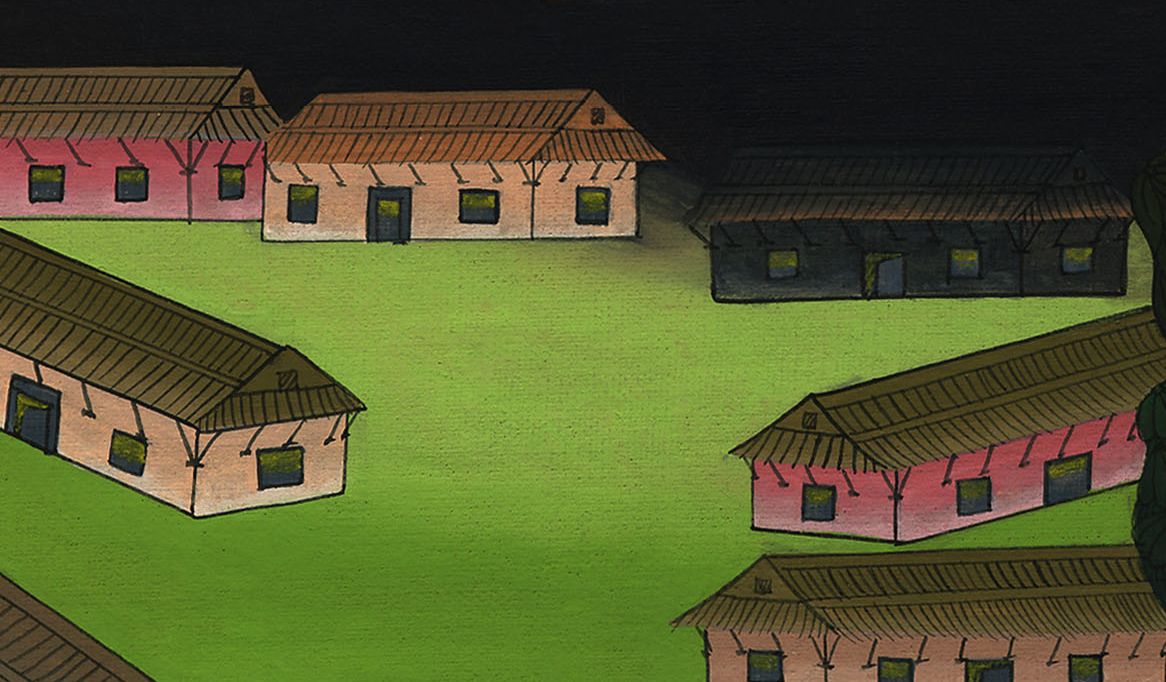 निर्गमन 10:26
27But the Lord hardened Pharaoh’s heart, and he was unwilling to let them go.
27 पर यहोवा ने फ़िरौन का मन हठीला कर दिया, जिससे उसने उन्हें जाने न दिया।
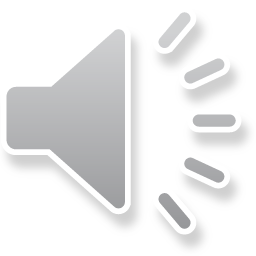 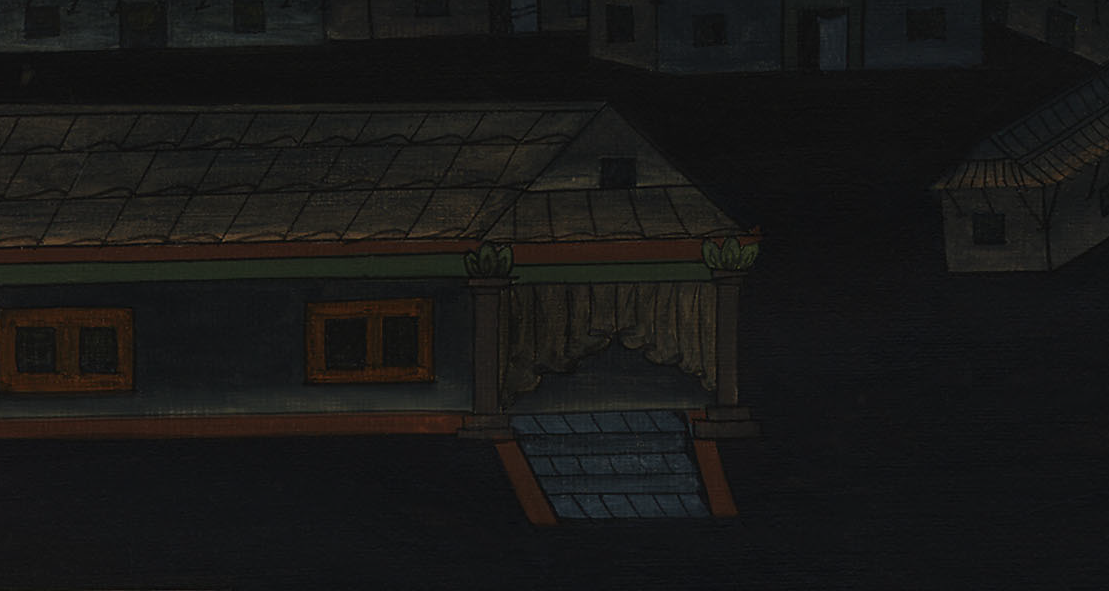 निर्गमन 10:27
28“Depart from me!” Pharaoh said to Moses. “Make sure you never see my face again, for on the day you see my face, you will die.”
28 तब फ़िरौन ने उससे कहा, “मेरे सामने से चला जा; और सचेत रह; मुझे अपना मुख फिर न दिखाना; क्योंकि जिस दिन तू मुझे मुँह दिखलाए उसी दिन तू मारा जाएगा।”
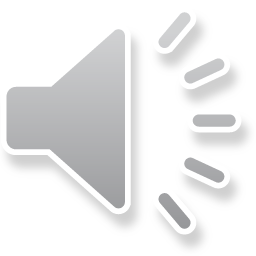 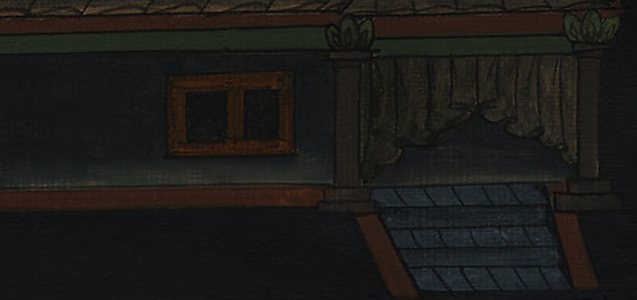 निर्गमन 10:28
29“As you say,” Moses replied, “I will never see your face again.”
29 मूसा ने कहा, “तूने ठीक कहा है; मैं तेरे मुँह को फिर कभी न देखूँगा।”
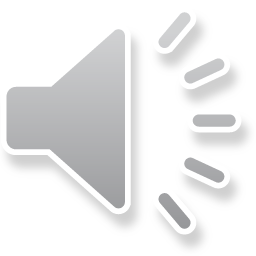 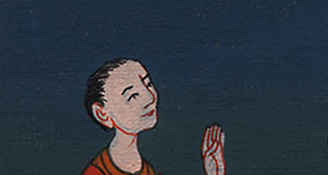 निर्गमन 10:29